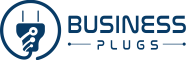 BusinessPlugs
The Time To Get Into Crypto Is Now

Jordan Smith
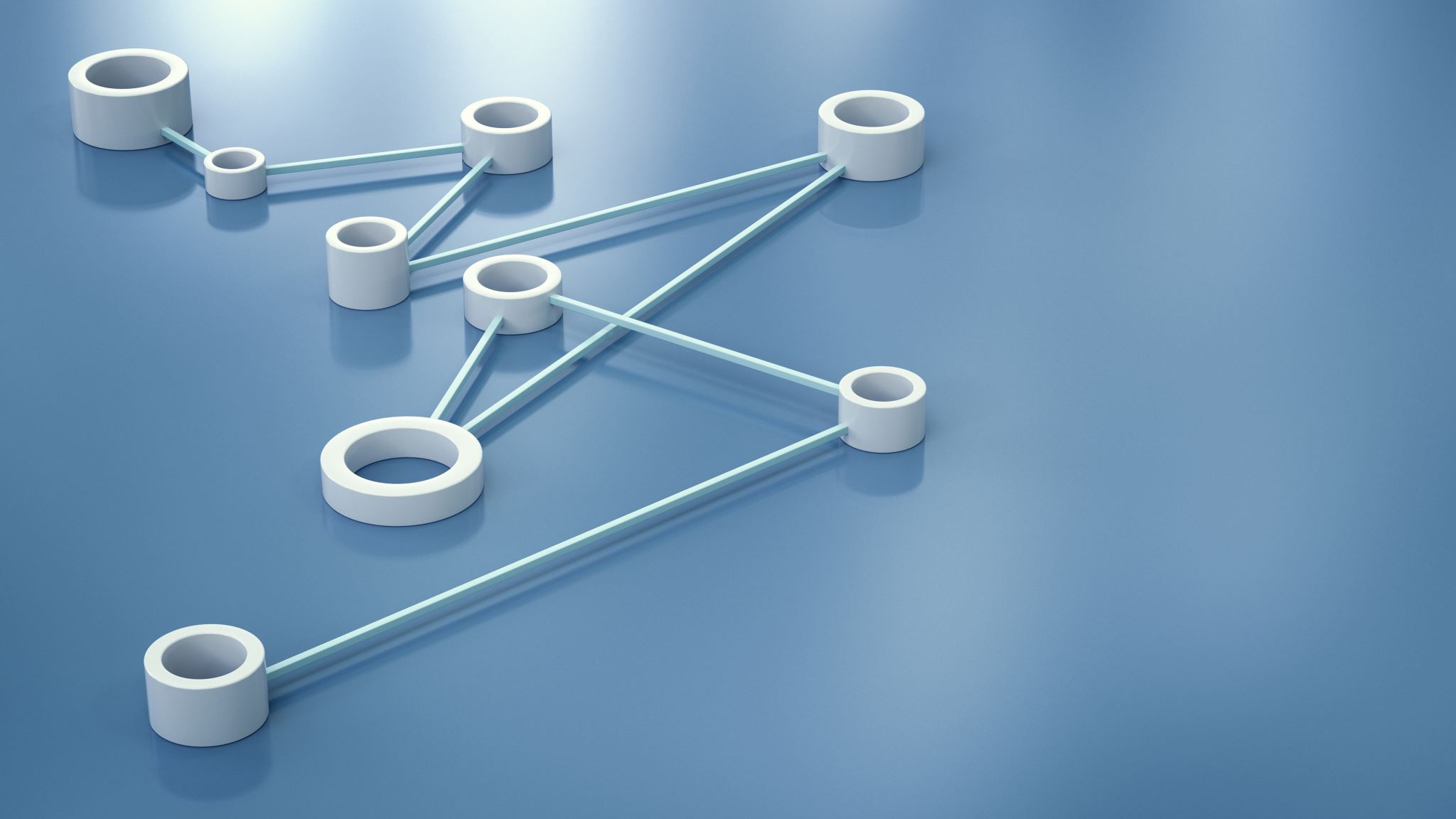 Problem
Many businesses lack the knowledge, resources, or land to mine cryptocurrency efficiently.
Why It Matters:
Cryptocurrency and blockchain technology are revolutionizing industries worldwide. Without access to tools and expertise, many are left out of this transformative opportunity.
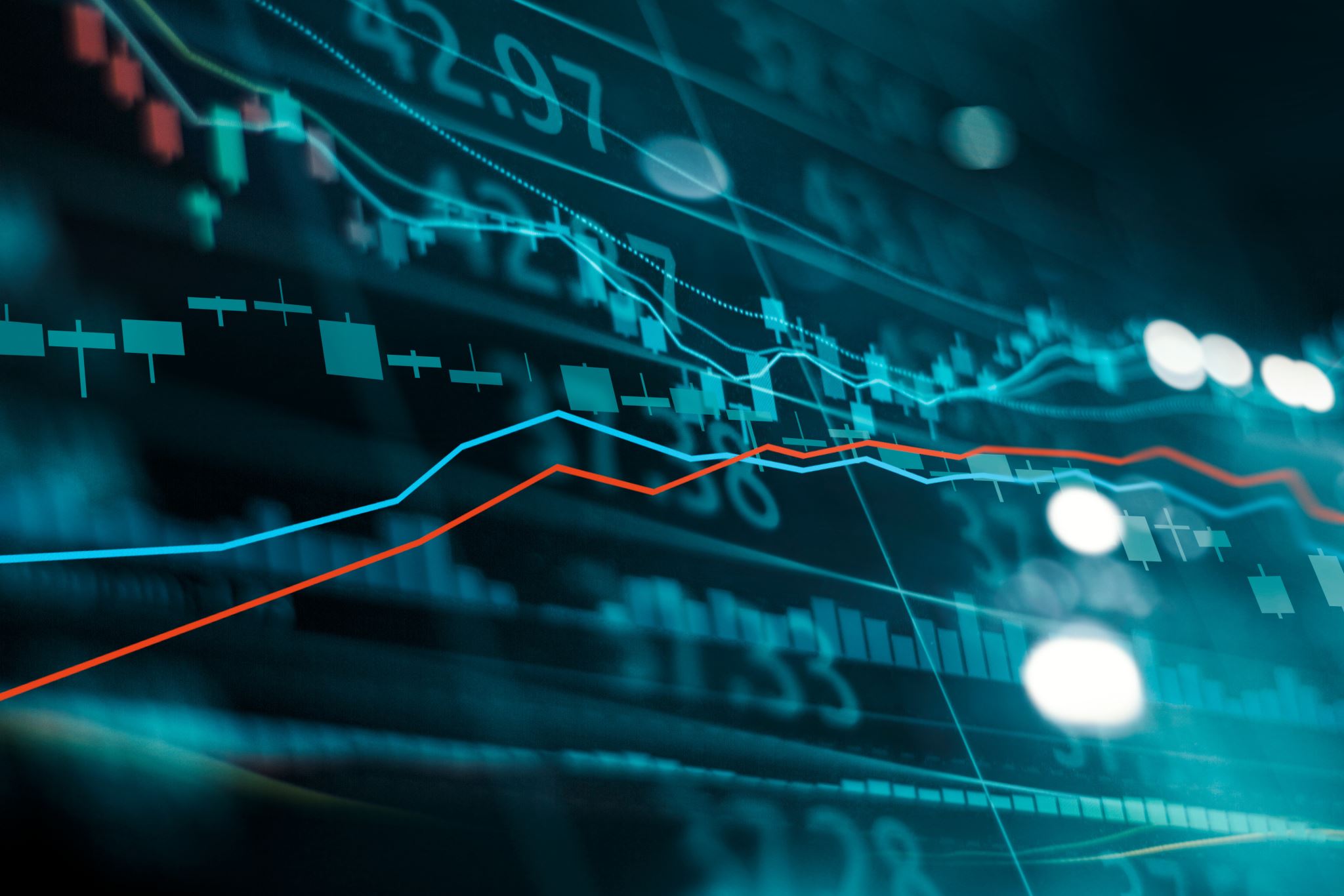 Supporting Data
Rising Adoption of Blockchain Technology:
The global blockchain market size is projected to grow from $10.13 billion in 2022 to $94.0 billion by 2027, at a CAGR of 66.2%.
Challenges in Mining Cryptocurrency:
ASIC miners are expensive, with costs ranging from $2,000 to $15,000 per unit, making entry difficult for individuals.
Mining requires high electricity consumption and specialized infrastructure, which isn’t feasible for most people.
Land or space for setting up large-scale operations is another significant barrier.
Our Solution
BusinessPlugs provides businesses with the infrastructure and expertise to mine cryptocurrency without the need to create their own mining departments or farms. BusinessPlugs operates and manages ASIC miners on behalf of clients.
What Makes It Unique:
Located in Pahrump, Nevada, where electricity is affordable.
Plans to incorporate solar power, significantly reducing operational costs.
Clients benefit from cutting-edge mining technology and infrastructure without the complexities of setup and maintenance.
Market Opportunity
Target Market: Businesses lacking capital or resources for mining infrastructure
Market Size: Cryptocurrency mining market is expected to grow at a CAGR of 12.2%, reaching USD 8.26 billion by 2032.
Key Drivers: Profitability, demand for ASIC hardware, and growing popularity of blockchain technology.
 Industry Trends: Increasing use of specialized mining hardware, such as ASICs, and adoption of mining pools.
 Trend Data: Rising concerns over financial stability driving businesses to diversify into cryptocurrency investments.
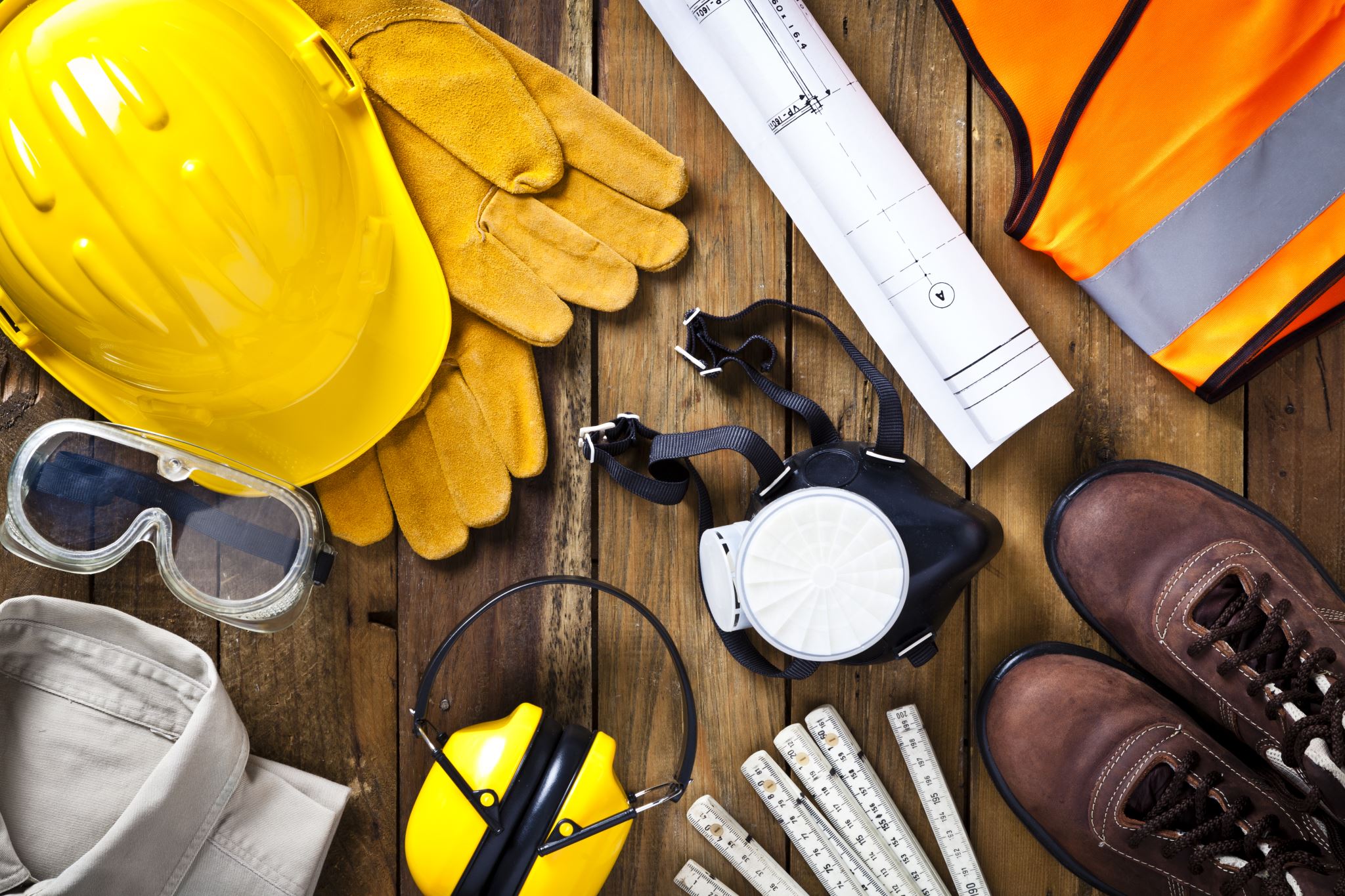 Business Model
Revenue Model:
Initial Fees:
Startup Fee: $500 per ASIC miner slot (charged to businesses).
Monthly Fees:
Maintenance Fee: $1,200 per ASIC miner.
Covers electricity, WiFi, insurance, and minor equipment maintenance.
Business Model Continued
Initial Fees:
Startup Fee: $500 per ASIC miner (charged to businesses).
Monthly Fees:
Maintenance Fee: $1,200 per ASIC miner.
Covers electricity, WiFi, insurance, and minor equipment maintenance.

Initial Setup Costs:
	Infrastructure Costs:
Three-phase power installation: $60,000.
WiFi: $500 upfront, $300/month thereafter.
Gravel for the property: $4,000.
Shed to house miners: $26,000.
	Insurance: Estimated at $500 per month.
Farm Capacity and Scalability:
	Initial Capacity: 84 ASIC miner slots.
	Scalability: Easily expandable to 500-800 miners depending on power availability. Additional land in Pahrump is affordable if further expansion is needed.
Monthly Costs:
	Electricity: $67,200 for 84 miners (based on $30 per miner per day).
	WiFi: $300/month.
	Insurance: $500/month.
	Total Monthly Cost: $68,000.
Revenue and Profit:
	Revenue for 84 Miners:
Monthly Maintenance Revenue: $1,200 × 84 = $100,800/month.
Net Profit:
Monthly Revenue: $100,800.
Monthly Expenses: $68,000.
Net Monthly Profit: $32,800.

Break-Even Point:
	Initial Investment Required:
Total Setup Cost: $60,000 (power) + $500 (WiFi setup) + $4,000 (gravel) + $26,000 (shed) = $90,500.
	Break-even: $90,500 ÷ $32,800 = 2.8 months.

	Customers are financially responsible for purchasing their own ASIC miners.
Land Purchase: Expected to secure land in summer 2025.
Farm Setup: With funding, the farm will be operational within 60 days of land acquisition. Full capacity is anticipated by early 2026.
Validation of Concept:
Market Need:
The cryptocurrency mining market is projected to grow at a CAGR of 12.2%, reaching $8.26 billion by 2032.
Increasing adoption of cryptocurrency by businesses highlights the demand for mining services.
Smaller businesses, like Happy Floors in Miami and SJV Data Solutions in Marietta, Georgia, are exploring crypto investments, showing a growing interest in alternative financial assets.
Industry Engagement: Discussions already held with:
Power company for three-phase power installation.
Gravel suppliers for land preparation.
ASIC mining companies with established relationships from past dealings.
Milestones Achieved:
Strategic Move: Relocated from Miami to Las Vegas in April 2024 to focus on the project. This ensures readiness to execute quickly upon funding.
Future Milestones:
Land Purchase: Summer 2025.
Infrastructure Development: Complete installation of power, shed, and gravel by late 2025.
Operations Launch: Begin mining operations by early 2026, achieving full capacity shortly thereafter.
Traction and Milestones
Competitors:
       	Compass Mining is a key competitor in the cryptocurrency mining service industry.
 Competitive Advantage:
	Superior customer service and tailored recommendations for clients based on extensive research into cryptocurrency projects.
	Monthly fees decrease over time as more miners are added, leveraging volume discounts from the power company.
	Plans to invest in solar power to reduce energy costs further, offering long-term savings to clients.
	Expertise in cryptocurrency and finance, with the ability to recommend and assist in mining Bitcoin as well as other promising crypto projects.
Market Position:
       	 Targeting smaller businesses that lack the infrastructure to mine cryptocurrency but wish to enter the market.
Challenges:
      	   Initial setup costs and energy consumption concerns are key challenges.
Competitive Landscape
Team Members
1. Jordan Smith (Owner of BusinessPlugs):
Doctoral candidate at Liberty University with a focus on finance; thesis research centers on Bitcoin mining and its environmental and financial implications.
Holds an MBA and has over 5 years of hands-on experience with ASIC miners.
Extensive knowledge of cryptocurrency mining and blockchain technology.
Passionate about ASIC mining and its role in decentralizing the financial world, helping to reshape the traditional banking system.
2. Carlos McCrary (Sales Representative):
Co-founder of BusinessPlugs, with expertise in cybersecurity sales.
Initially helped launch the company and may support the sales side of the business as it grows.
3. Victor Duru (Business Advisor):
Specializes in marketing and growing brands, providing strategic guidance to expand BusinessPlugs' presence and client base.
4. Marcus McCrary (Legal Advisor):
Chicago Debates – Associate Board Member
American Immigration Lawyers Association (AILA)
Chicago Bar Association
Financial Projections
Year 1 (84 Miners):
Total Revenue: $1,251,600
Startup Fees: $500 × 84 = $42,000
Monthly Fees: $1,200 × 84 × 12 = $1,209,600
Total Expenses: $39,840
Power Costs: $30 × 84 × 12 = $30,240
WiFi Costs: $300 × 12 = $3,600
Insurance: $500 × 12 = $6,000
Net Profit: $1,211,760
Year 2 (200 Miners):
Total Revenue: $2,938,000
Startup Fees: $500 × 116 = $58,000 (for additional miners)
Monthly Fees: $1,200 × 200 × 12 = $2,880,000
Total Expenses: $113,600
Power Costs: $30 × 200 × 12 = $72,000
WiFi Costs: $300 × 12 = $3,600
Insurance: $1,000 × 12 = $12,000 (increased insurance)
Shed Costs: $26,000 (1 additional shed)
Net Profit: $2,824,400
[Speaker Notes: Year 3 (328 Miners):
Total Revenue: $4,787,200
Startup Fees: $500 × 128 = $64,000 (for additional miners)
Monthly Fees: $1,200 × 328 × 12 = $4,723,200
Total Expenses: $171,680
Power Costs: $30 × 328 × 12 = $118,080
WiFi Costs: $300 × 12 = $3,600
Insurance: $2,000 × 12 = $24,000 (further increased insurance)
Shed Costs: $26,000 × 2 = $52,000 (2 additional sheds)]
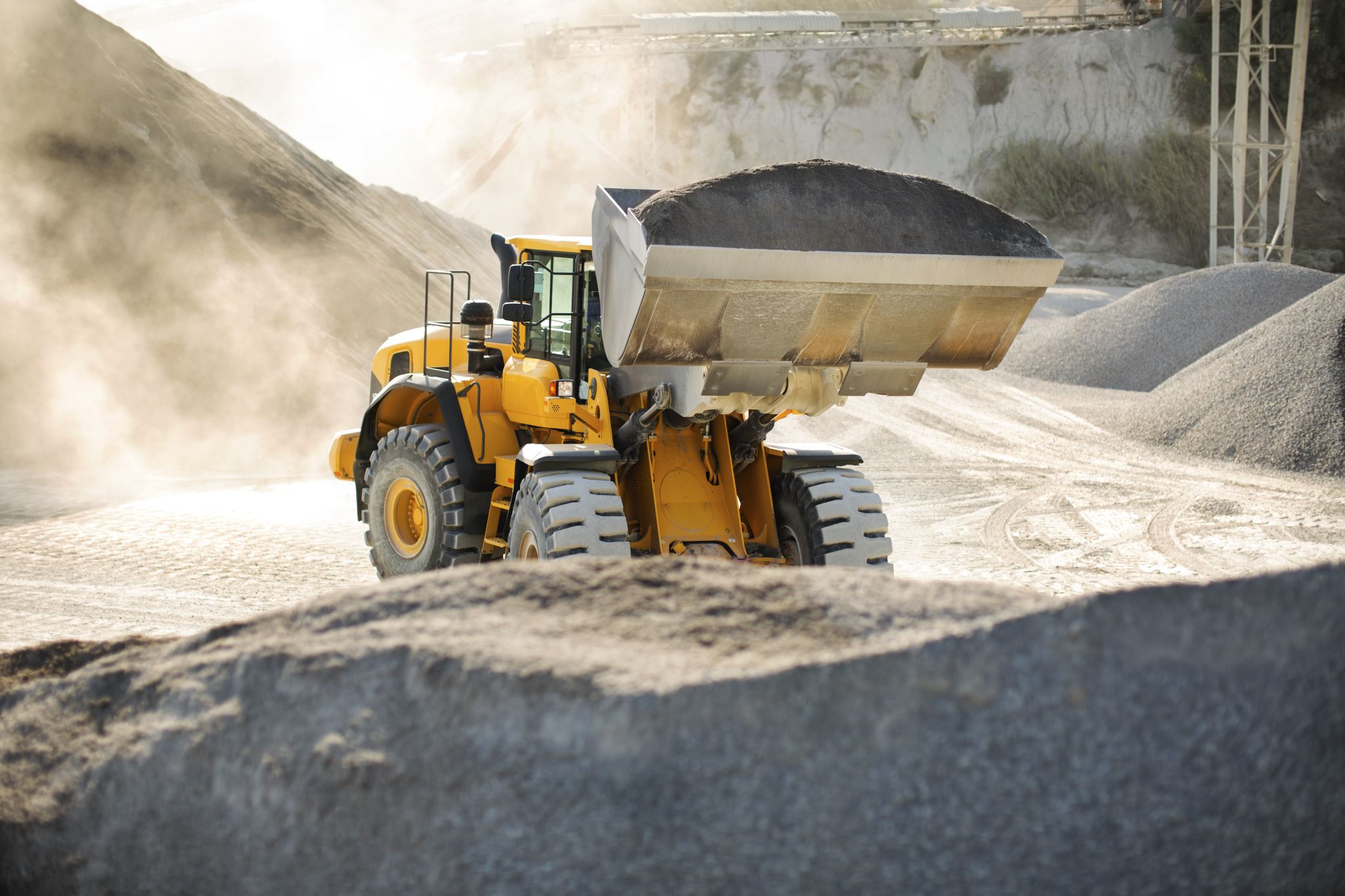 Ask
Funding Request:Seeking $250,000 to cover startup costs and initial operations.
Use of Funds:
Three-phase power installation: $60,000
Shed construction: $52,000
Miscellaneous costs: $63,000 (insurance, Security, gravel, WiFi setup)
Other operational reserves: $75,000
Investment Opportunity:Equity stake or profit-sharing in the company’s revenue with potential for high returns as the mining farm scales to full capacity.
Why Now?The cryptocurrency mining industry is projected to grow significantly, reaching $8.26 billion by 2032. Early investment enables rapid scaling and positions investors to benefit from the company’s success.
Contact Us